附加习题答案
1、用PROM 设计一个一位的全加器
设A，B，Ci-1分别为加数，被加数，低位进位；S和Ci分别为相加的和以及向高位的进位
2
ROM 阵列如图所示
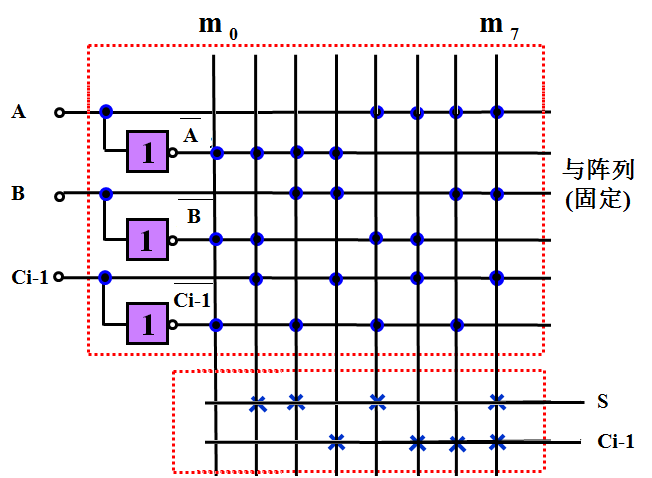 2、用PROM 设计一个将8421BCD 码转换成余3BCD 码的电路
4
ROM 阵列如图所示
A3
1
A2
与阵列
(固定)
1
A1
1
A0
1
F3
F2
F1
F0
实现逻辑函数的ROM 阵列
3、已知多输出组合电路的输出函数如下：
      F1(A,B,C,D)= Σ m(2,5,6,7,8,10,12,13,14,15);
      F2(A,B,C,D)= Σ m(2,6,7,9,11,13,15)
      试用PLA实现该电路，要求电路最简，请写出设计过程，并画出电路原理图。
CD
CD
00
00
01
01
11
11
10
10
AB
AB
00
00
1
1
01
01
1
1
1
1
1
1
1
11
11
1
1
F1= ACD + AD + BD
F2= ACD + ABC + AD
1
10
10
1
1
F1(A,B,C,D)= Σ m(2,5,6,7,8,10,12,13,14,15)
F2(A,B,C,D)= Σ m(2,6,7,9,11,13,15)
1
1
1
F1= ACD + AD + BD
F2= ACD + ABC + AD
A      B    C    D
或阵列
(可编程)
与阵列
(可编程)
F1    F2
实现逻辑函数的PLA 阵列